Nov 2012
IEEE 802.11TGaiClosing Report
Date: 2012-11-16
Authors:
Slide 1
Hiroshi Mano (ATRD Root Lab)
Nov 2012
Abstract
This presentation is the closing report for the San Antonio meeting of the IEEE 802.11 TGai.
Slide 2
Hiroshi Mano (ATRD Root Lab)
Nov 2012
IEEE 802.11 FILS TGai – San AntonioNov 2012
Goals for the  Meeting:
Approve minutes of past meeting and teleconference
Spec Text discussion
Draft Spec Text
Approve Timeline
Approve Teleconference schedule
Approve Plan for January
Slide 3
Hiroshi Mano (ATRD Root Lab)
Nov 2012
Accomplishments  TGai  1/2
Review and approve Indian Wells and Teleconference  meeting minutes.
Approve TGai Meeting Minutes for the IEEE 802.11 Sep  2012  :   
September 2012 Indian Wells Session Minutes (12/1202r0)
https://mentor.ieee.org/802.11/dcn/12/11-12-1202-00-00ai-september-2012-indian-wells-session-minutes.doc
Approve TGai teleconference meeting minutes of Indian Wells to San Antonio meeting.
September-November Teleconference Minutes (12/1248r3)
https://mentor.ieee.org/802.11/dcn/12/11-12-1248-03-00ai-september-november-teleconference-minutes.doc
Slide 4
Hiroshi Mano (ATRD Root Lab)
Nov 2012
Accomplishments  TGai  2/2
8 regular slots and 1 adhoc slots were held.
31 Contributions for Spec Text & Presentations
Scanning 	21
Scurity 	8
Other	2
10 Technical motions ( 10 passed/ 2 failed)
Approximately 80 pages draft of spec-text-documentation  were approved
Slide 5
Hiroshi Mano (ATRD Root Lab)
Nov 2012
Teleconference Schedule
Motion: 
Approve the following schedule of weekly teleconferences. 
 Tuesdays 00:00 ET (23:59.99…. on Monday continue from  27th Nov 2012  until 22nd Jan 2013.
Duration 1Hour
Using WEB-EX that will be provided by Task Group Chair
Moved : Gabor
Seconded: Hiroki
Approved  by unanimous consent
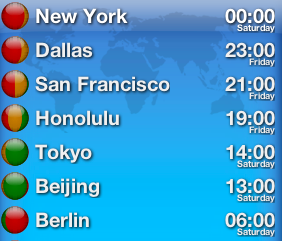 Slide 6
Hiroshi Mano (ATRD Root Lab)
Nov 2012
Plan for January
Goals for the  Meeting:
Approve minutes of past meeting and teleconference
Spec Text discussion
Draft Spec Text
Approve Draft Spec Text 
Move to internal review of TG
Approve Timeline
Approve Teleconference schedule
Approve Plan for  March
Slide 7
Hiroshi Mano (ATRD Root Lab)
Nov 2012
Time line of TGai ( No change )
PAR Approved, Modified, or Extended 		2010-12-08
WG Letter Ballots Initial / Recirc		Jan13 / Mar 13
Form Sponsor Ballot Pool / Reform	            	Jul 13
MEC Done				Jul 13		
IEEE-SA Sponsor Ballots Initial / Recirc        	Nov13/ Jan14		
Final 802.11 WG Approval	                          	Mar 14
final or Conditional 802 EC Approval           	Mar 14
RevCom & Standards Board Final or Continuous Process Approval 		Mar14
ANSI Approved				N/A
Slide 8
Hiroshi Mano (ATRD Root Lab)
Nov 2012
Reference
Submission list 12-1298r04
https://mentor.ieee.org/802.11/dcn/12/11-12-1298-04-00ai-tgai-submission-list-for-san-antonio-meeting.xls
Technical Motions 12-1367r1
https://mentor.ieee.org/802.11/dcn/12/11-12-1367-01-00ai-tgai-motion-straw-poll-nov-2012-san-antonio.pptx
Slide 9
Hiroshi Mano (ATRD Root Lab)
Nov 2012
Thanks to all who participated!
Slide 10
Hiroshi Mano (ATRD Root Lab)